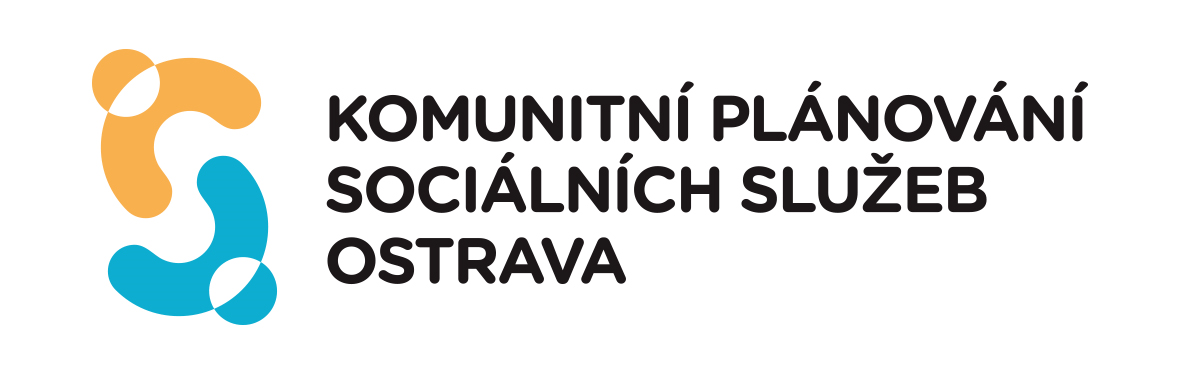 Jednání MT KP Ostrava
13.09.2024
10:30 hodin
Nová radnice, místnost č. 504
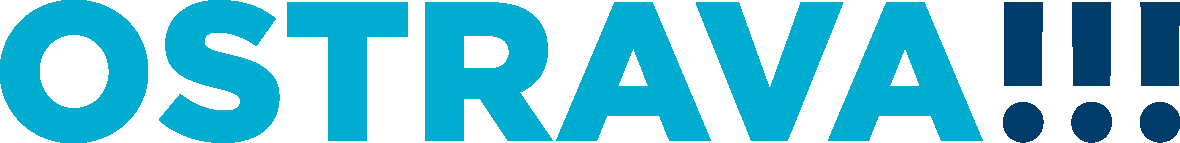 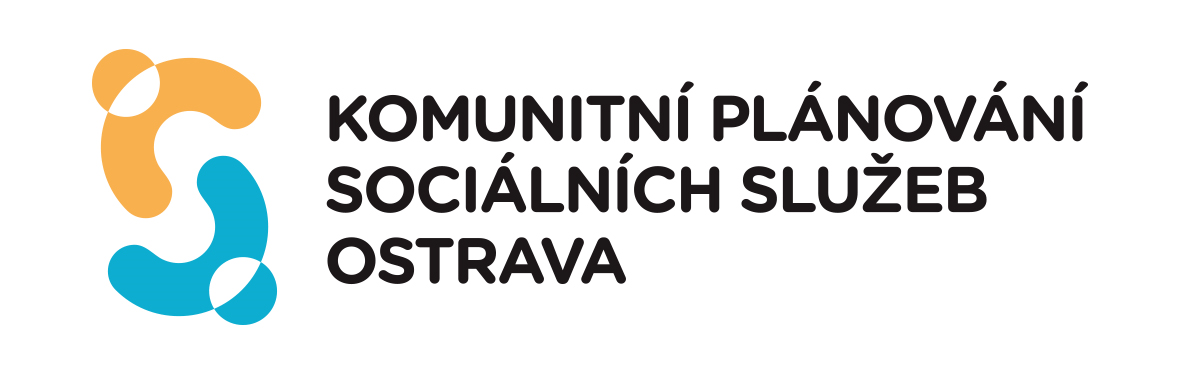 Program jednání
1.	Personální změny kontaktních osob
2.	Výjezdní zasedání manažerského týmu
3.	Platforma na podporu zdraví – další postup
4.	Informace z pracovních skupin
5.	Různé
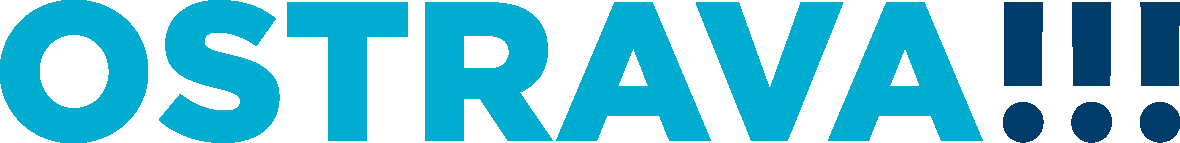 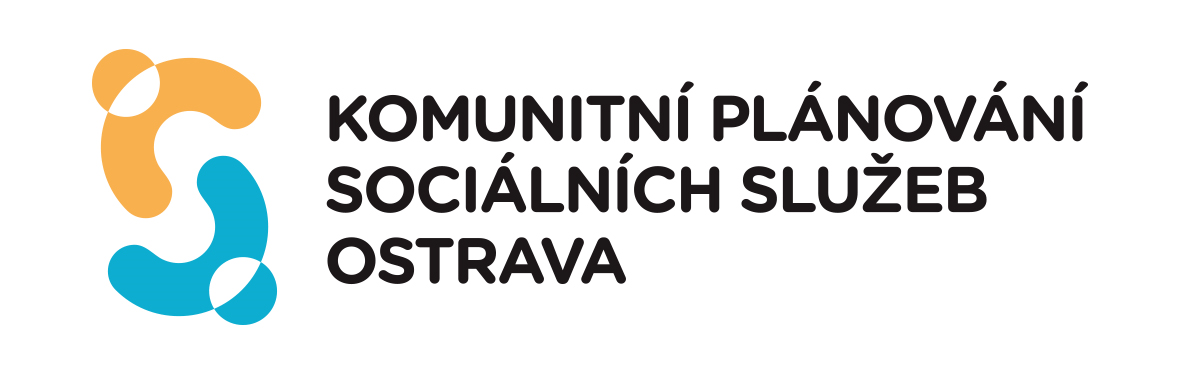 1. Personální změny kontaktních osobPS ZRAK - Bc. Pavlína Neuwirthová (dotační oblast SP – PS SEN, ZRAK, DAR, SOC)PS SLUCH - Bc. Kamila Káňová DiS. (dotační oblast – HAND)PS MTKP - Mgr. Pavla Klozíková (dotační oblast SP – PS MTKP, SLUCH, RE, DO)
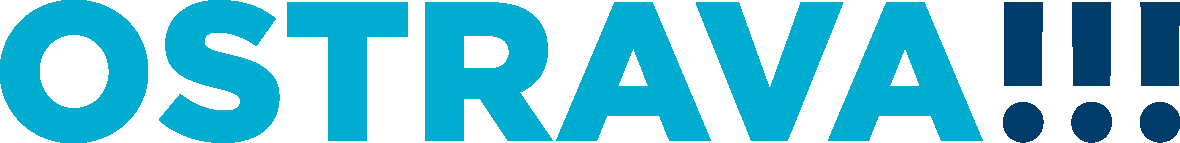 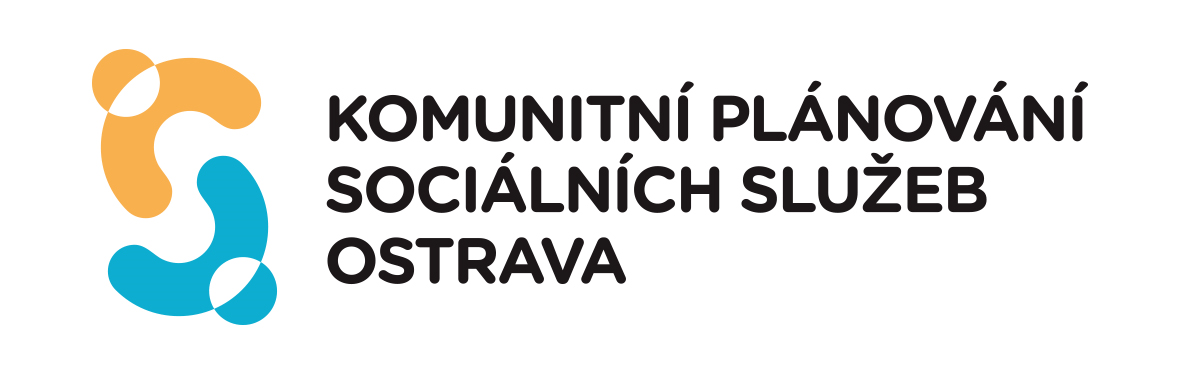 2. Výjezdní zasedání manažerského týmuHotel Freud – OstraviceTermín: 24.10.-25.10.2024Program:1 den: 9:00-12:00 – Mgr. Daniel Vrána, Mgr. Hana Drábková Sobková, PhD. Téma	- 7. KP Plánování a struktura podle potřeb (jsme připraveni na změnu?)1 den: 14:00-16:00 – Pavelec, Abrlová, Vozárik, Sokolovská Téma 	- Strategické dokumenty SMO – vyhodnocení + plán	- PR odboru, sociálních služeb2 den: 9:00-12:00 – Mgr. Antonín LiškaTéma 	- Kognitivní rehabilitace v praxi
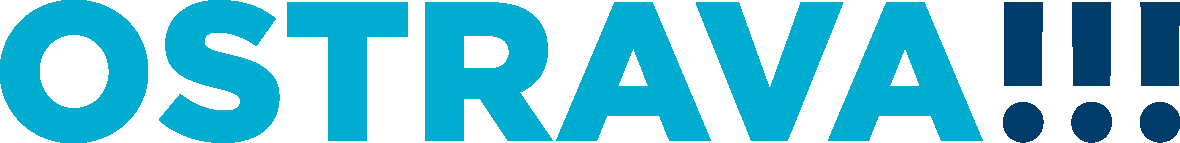 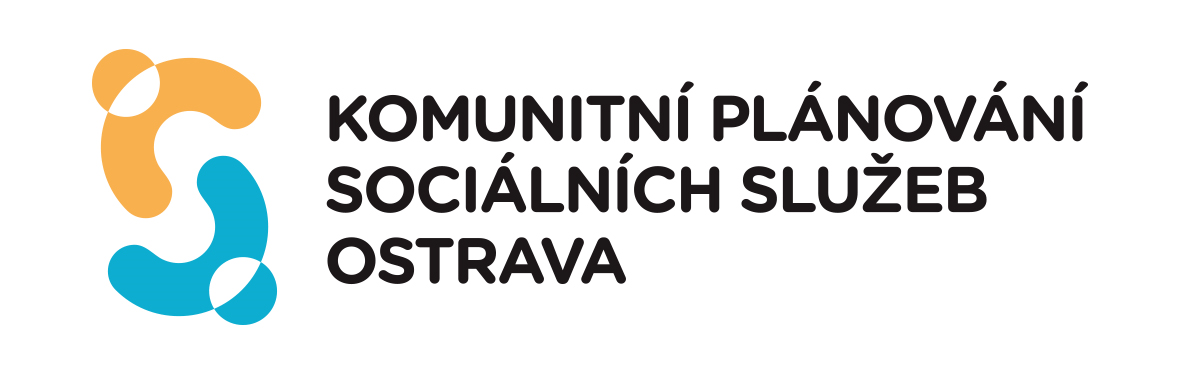 2. Výjezdní zasedání manažerského týmuHotel Freud – OstraviceTermín: 24.10.-25.10.2024případné změny v účasti nebo omezení ve stravě hlásit:iva.sokolovska@ostrava.czDoprava: manažeři individuální, zaměstnanci OSVZ auty MMOStrava: dle objednávky přes webové rozhraníNocleh: dvoulůžkové pokoje
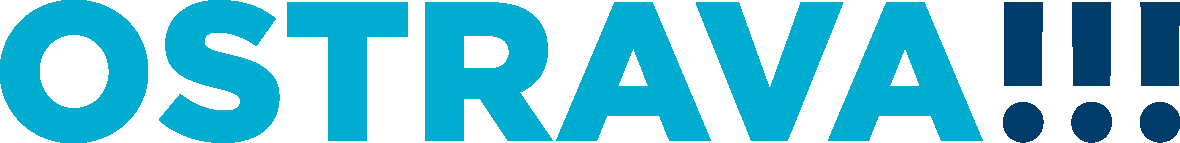 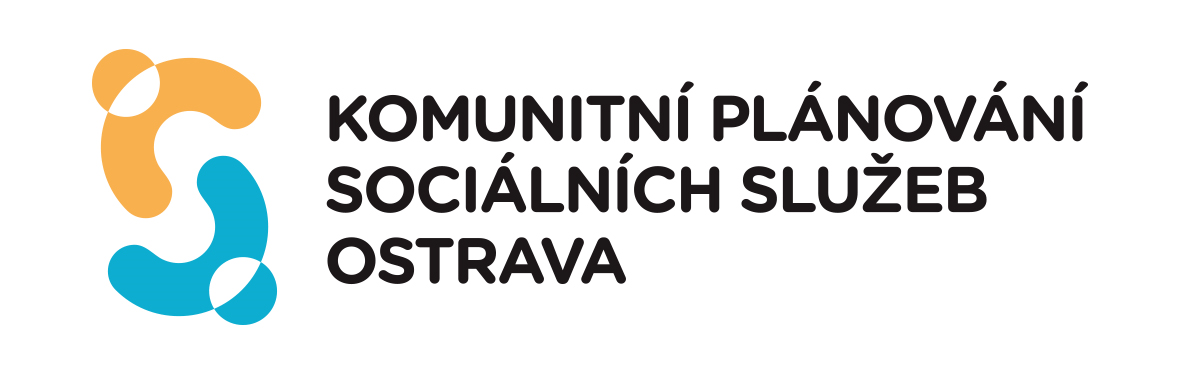 3. Platforma na podporu zdraví – sumarizace témat z PS
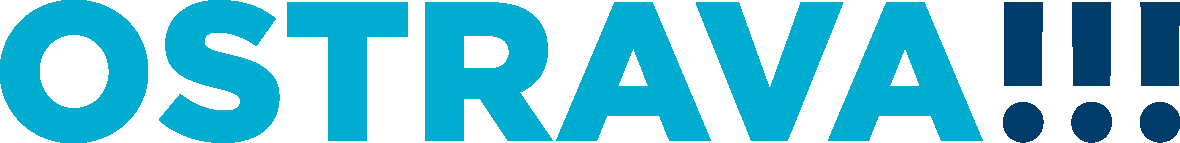 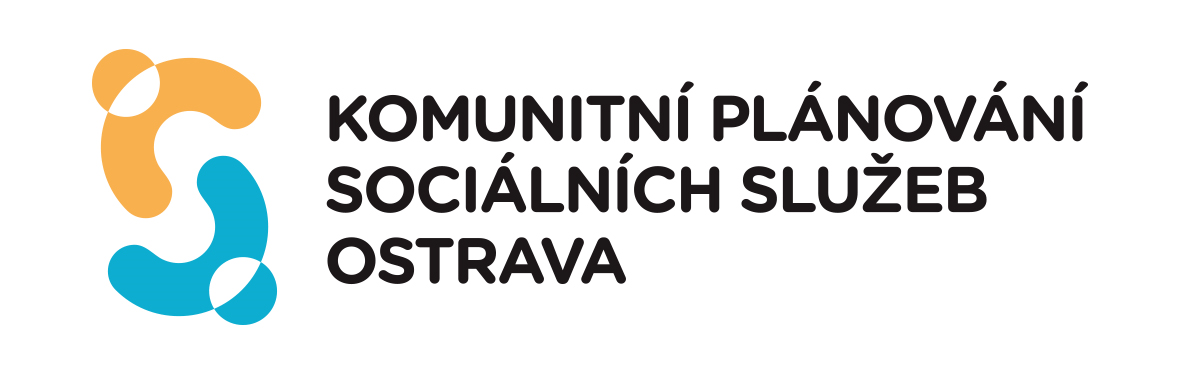 Programy na poskytování peněžních prostředků z rozpočtu statutárního města Ostravy na rok 2025 pro jednotlivé oblasti
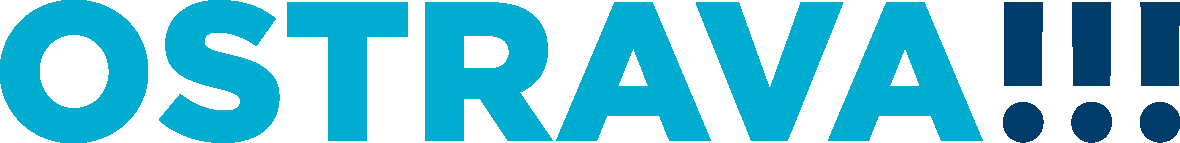 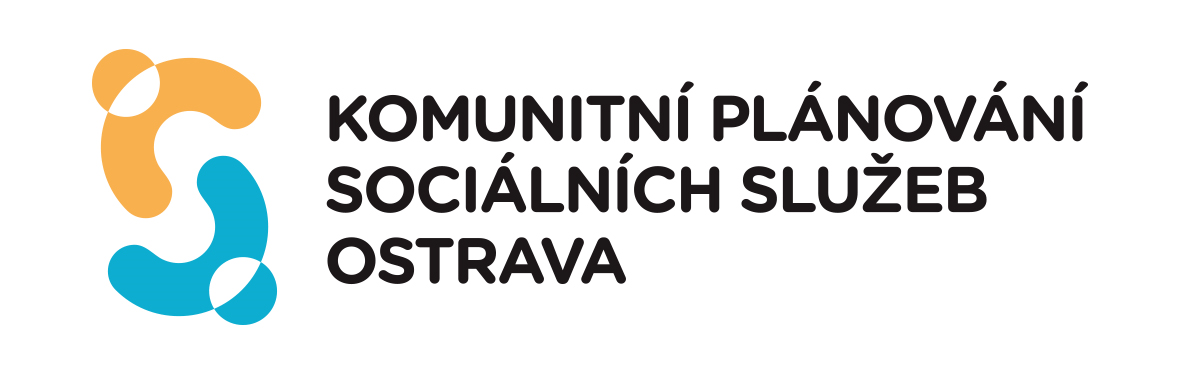 Programy na poskytování peněžních prostředků z rozpočtu statutárního města Ostravy na rok 2025 pro jednotlivé oblastiZměny proti roku 2024:-	sloučení 2 dokumentů (Programu a Podmínek) do jednoho -	úprava termínů pro podávání žádostí a aktualizaci roku podpory;-	úprava kontaktních osob;-	úprava předpokládaného objemu finančních prostředků (částky uvedené v programu jsou předpokladem vycházející ze schváleného rozpočtu na rok 2024 a podléhají úpravám dle schváleného rozpočtu roku 2025).
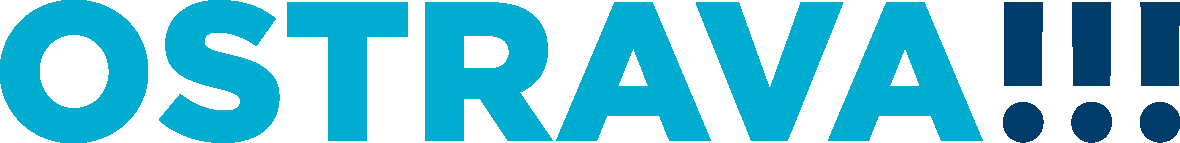 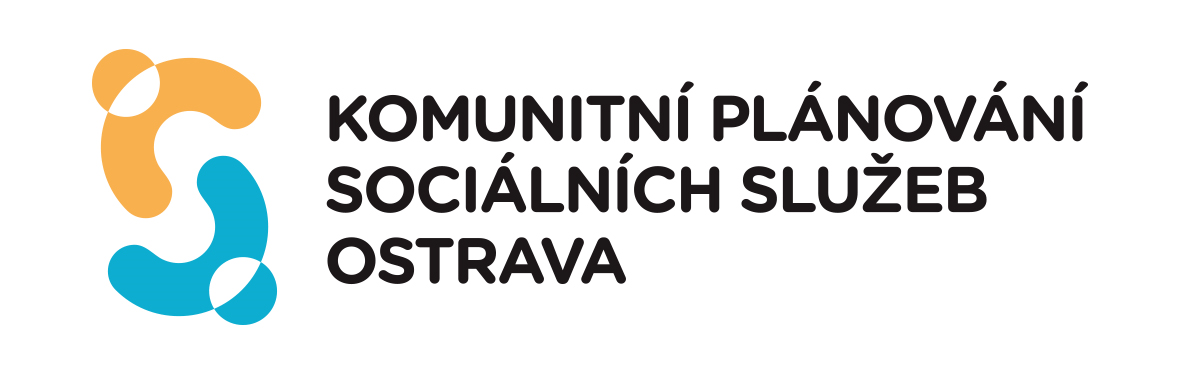 Programy na poskytování peněžních prostředků z rozpočtu statutárního města Ostravy na rok 2025 pro jednotlivé oblastiObjem peněžních prostředků:
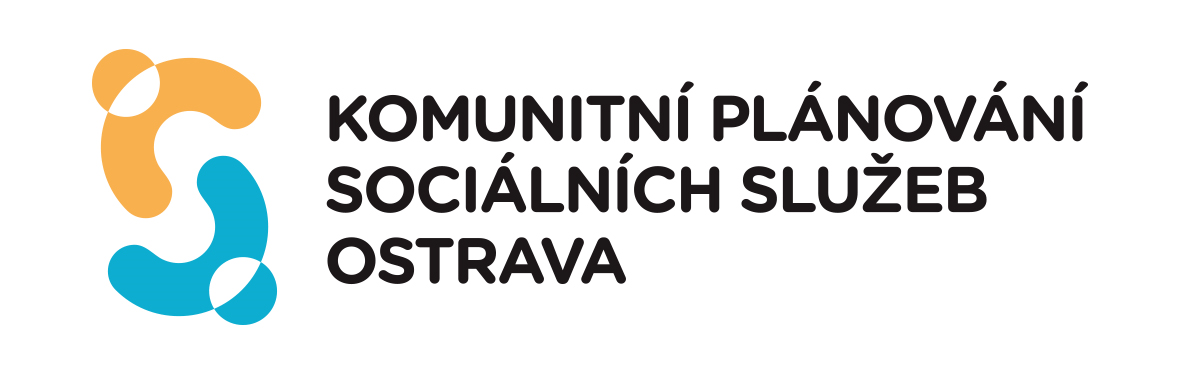 Programy na poskytování peněžních prostředků z rozpočtu statutárního města Ostravy na rok 2025 pro jednotlivé oblastiZměny pro jednotlivé oblasti podpory (!)Termín: od 29.10.2024 do 08.11.2024
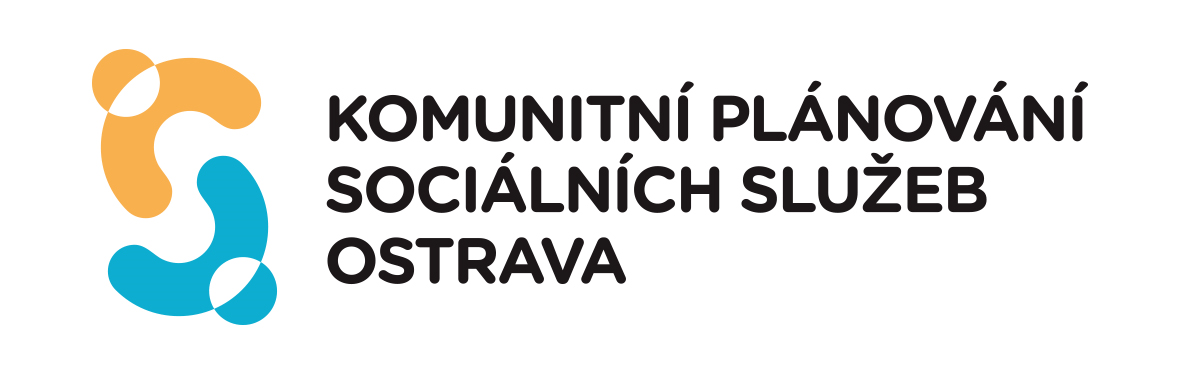 4. Informace z pracovních skupinSENDOZRAKSLUCHMTKPDARSOCREPPPKdalší…
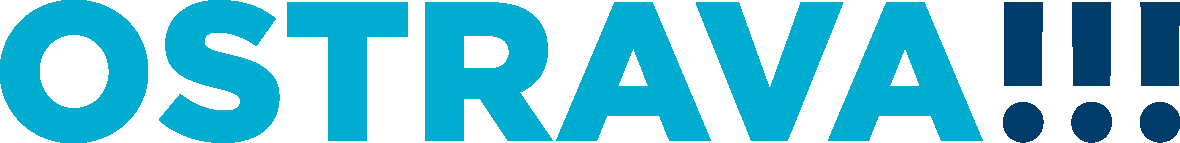 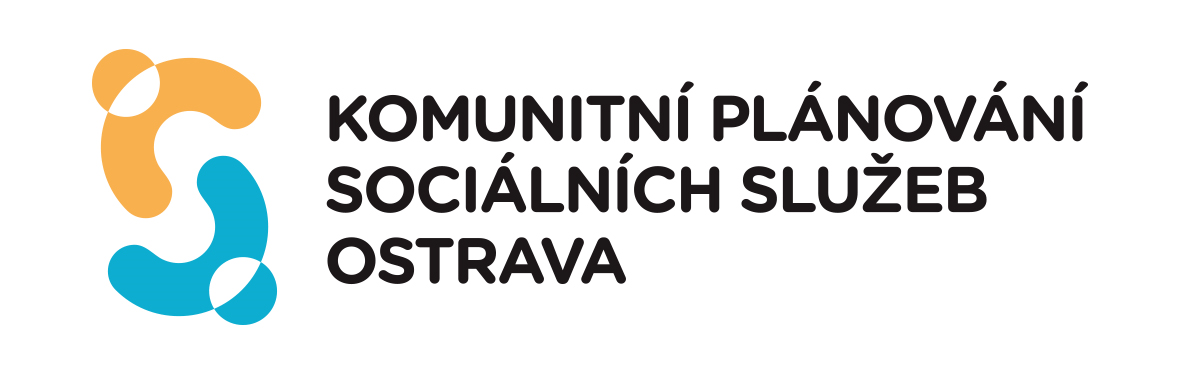 5. Různé – Dobrovolník roku 2024-	5.12. slavnostní vyhlášení-	Nominace zasílat do 25.10. na iva.sokolovska@ostrava.cz vč. fotografie v jpg – viz přílohaDobrovolnická organizaceJméno a příjmení dobrovolníkaPopis dobrovolnické činnostiMotto dobrovolníkaFotografie dobrovolníka
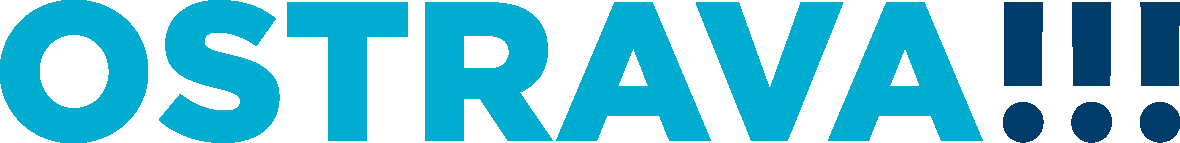 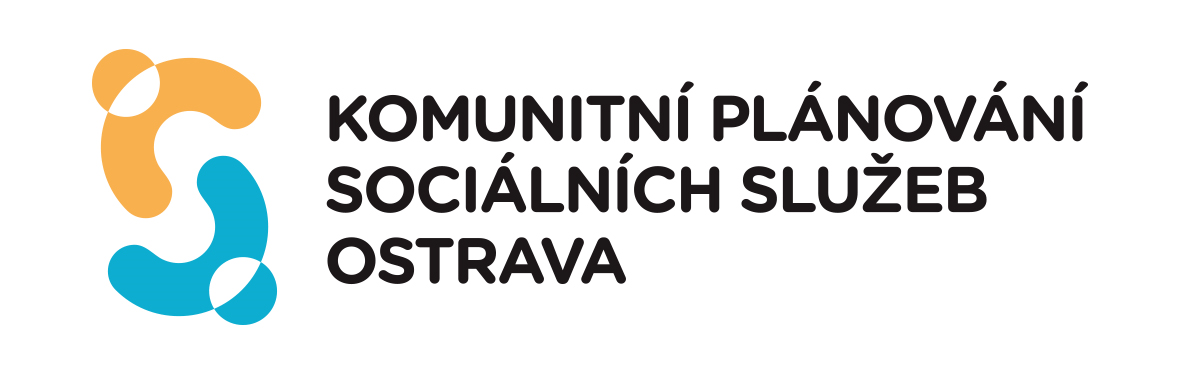 5. Různé
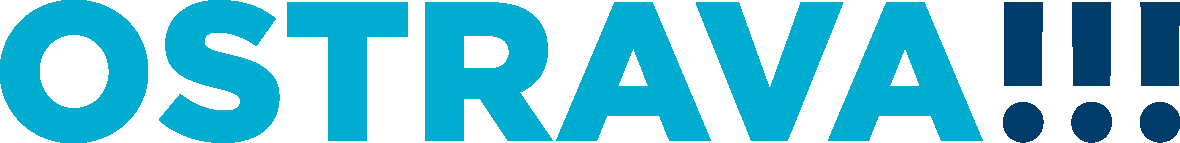 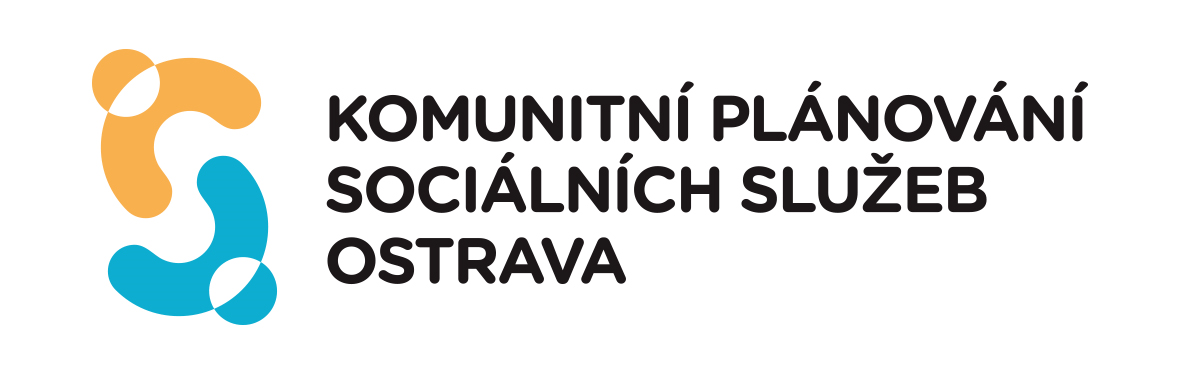 DĚKUJI ZA POZORNOST


Štěpán
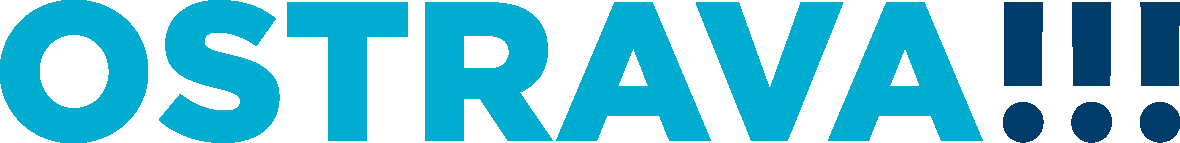